Moving Up
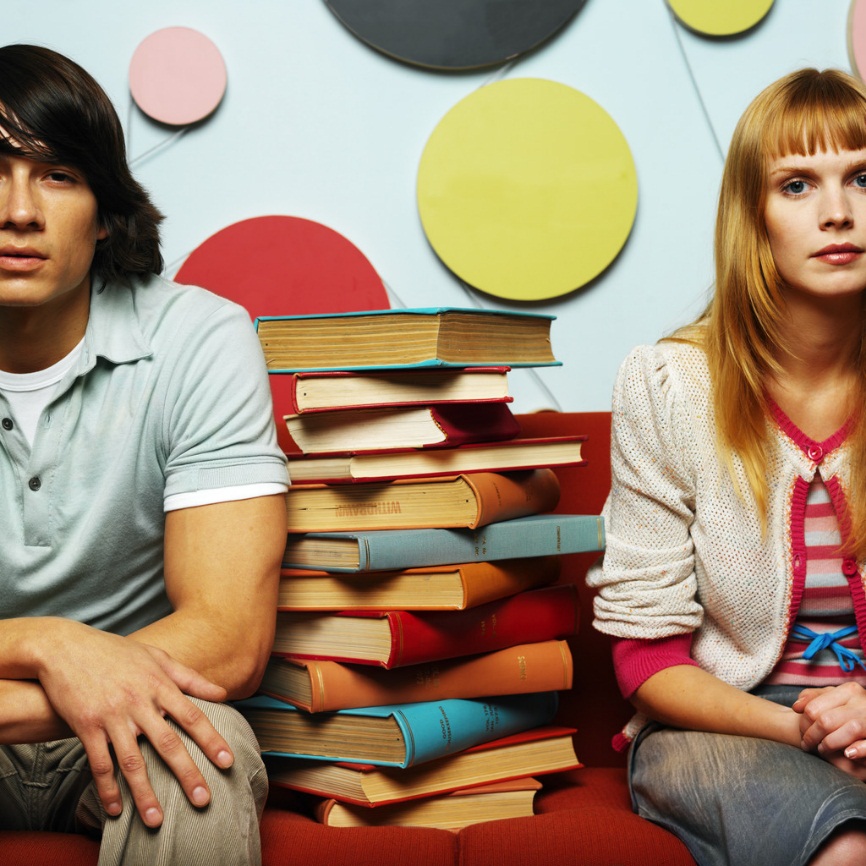 What do you need to know
Credits- Unit earned upon successfully completing a high school course (24 CREDITS)
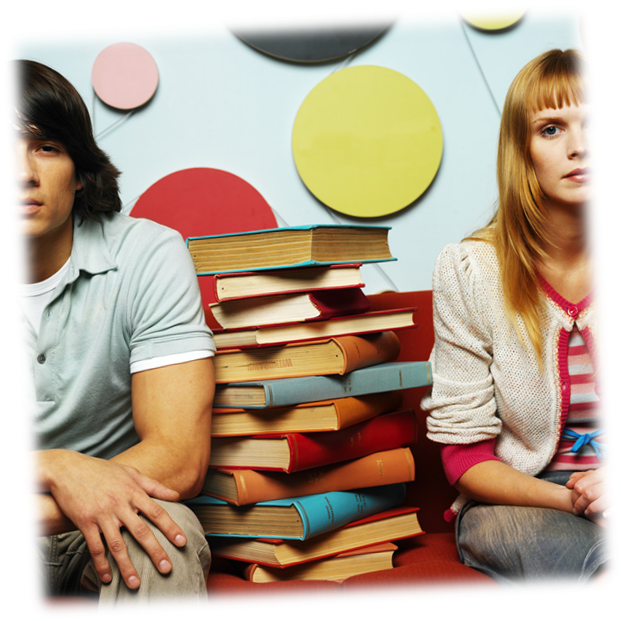 GPA-Grade point average; computed based on number of courses taken and grades earned in those courses
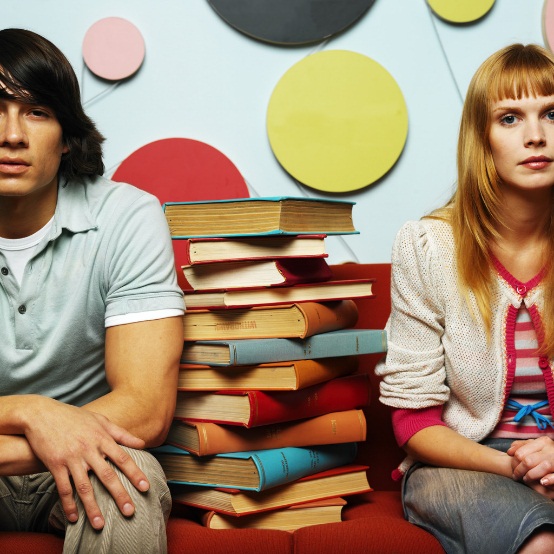 HIGH SCHOOL MATH
Sally passes 6 out of her 7 classes to give her 6 course credits at the end of her freshmen year. If she does the same thing every year in high school, will she have enough credits 
to graduate
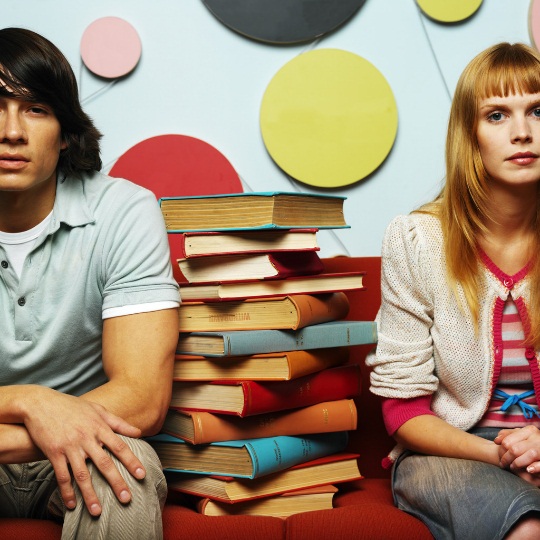 continue
At the end of his senior year, Eddie has 4 English credits, 3 Math credits, and no foreign language credits. Which course of study does Eddie need to be in to graduate high 
school?
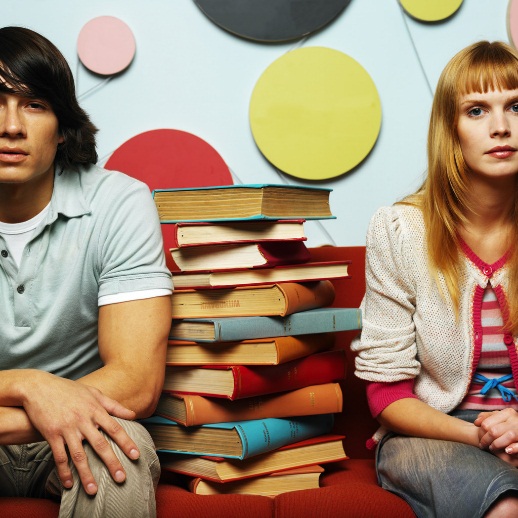 CONTINUE
John has 4 English credits, 4 Math credits, 3 Science credits, and 3 Social studies credits to go along with 2 credits in Spanish. In which course of study is John likely 
participating?
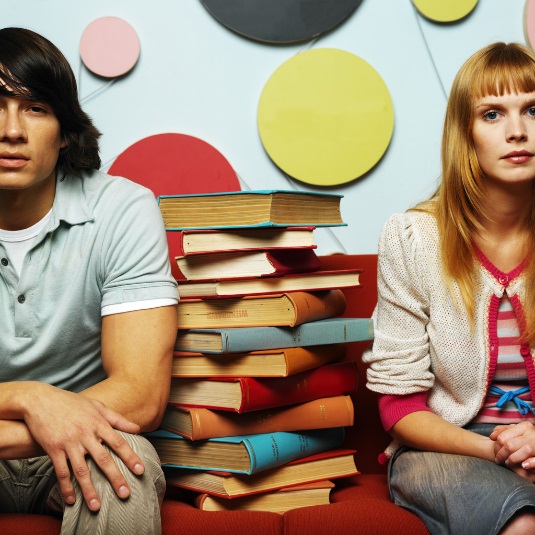 FIGURING GPA
C= 2.5
B= 3
A= 4.5
B= 3

(2.5+3+4.5+3)/4= 3.25